HTTP Request/Response Process
Enter URL (http://server.com) in your browser’s address bar.
Your browser uses DNS to look up IP address of server.com
Your browser issues a request for index page at server.com.
The request includes the IP address of your computer
server.com looks for the web page on its hard disk.
server.com returns the web page to your IP address
Your browser receives and renders the web page
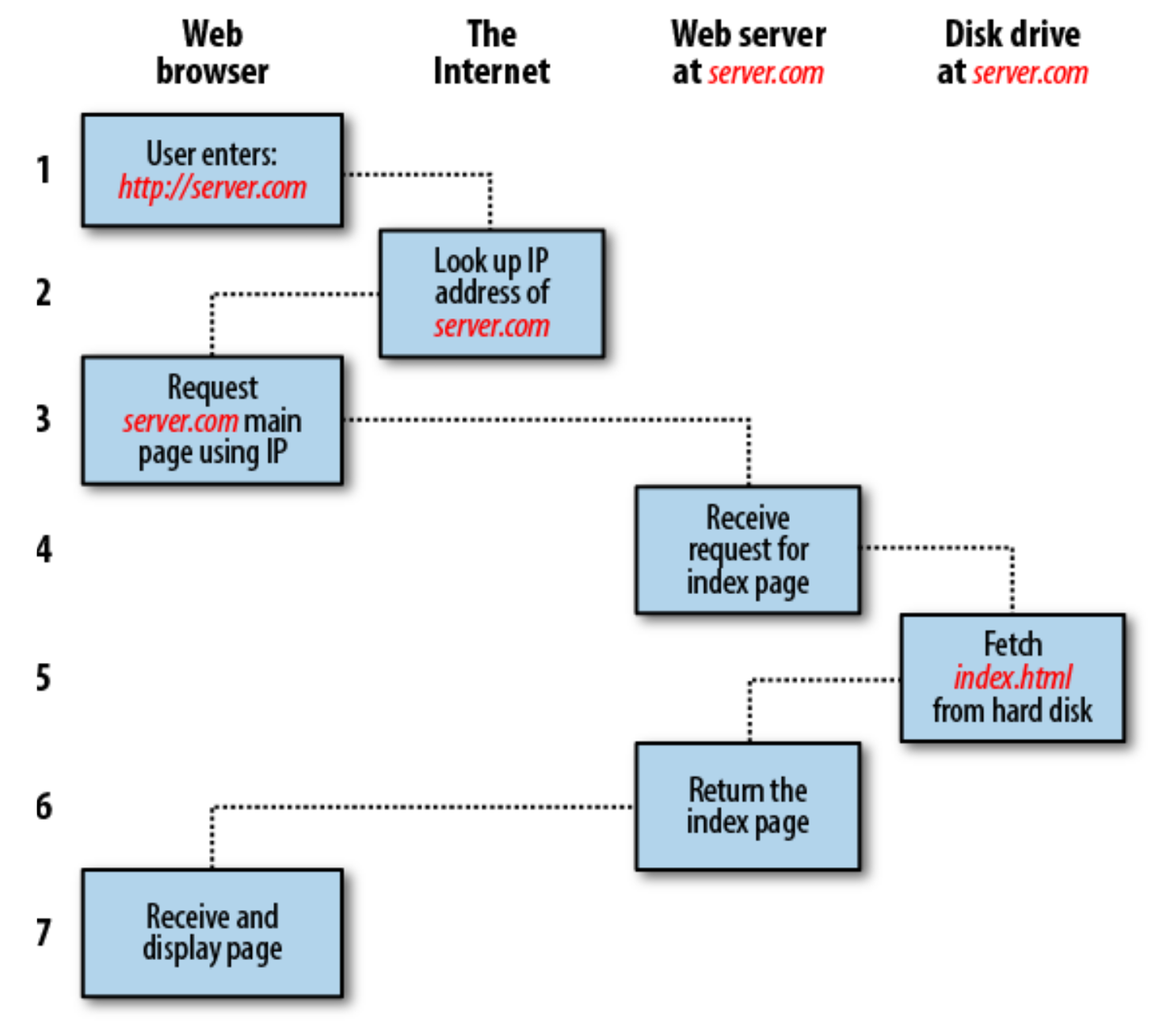 time
Client
Chrome Web Browser
Server
Apache Web Server
Request with URL and client IP
Response with HTML document
Request with URL and client IP
Response with HTML document
HTTP Procedure with PHP & MySQL
Enter URL (http://server.com) in your browser’s address bar.
Your browser uses DNS to look up IP address of server.com
Your browser issues a request for index page at server.com.
The request includes the IP address of your computer
server.com looks for the web page on its hard disk.
server.com notices that the web page has PHP code.
server.com invokes PHP interpreter to execute the PHP code.
PHP interpreter executes MySQL connect function and query
MySQL database returns query results
PHP interpreter uses result to generate/output web page
server.com returns the web page to your IP address
Your browser receives and renders the web page
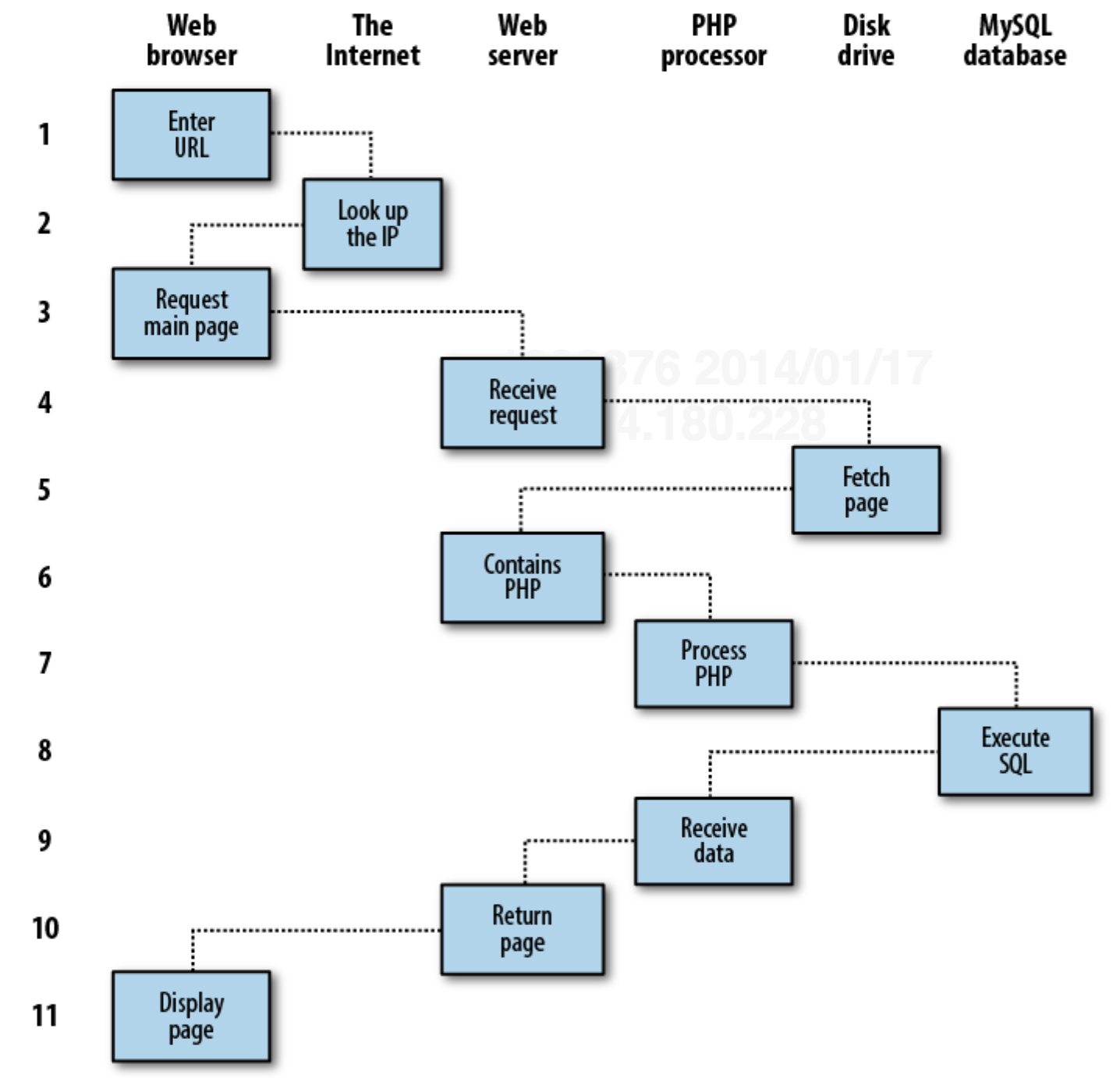 Database
MySQL DBMSServer
Server
Apache Web Server
Client
Chrome Web Browser
Request with URL and client IP
URL is a PHP program
PHP program connects to MySQL
Query results are sent
PHP programreceives results
processes them and
generates HTML 
document
Response with HTML document
3 Layers of a web page
Content (not really a layer)
The text, images, audio, and video
Structural Layer
HTML elements used to markup content
Presentational Layer
CSS code to decorate the HTML elements
Behavioral Layer
JavaScript code that can dynamically change anything on the page
Confusion: 3 Layers vs. 3 Tiers
Web Page has 3 Layers
HTML – Content, structure, semantics
CSS – Styles, presentation, layout
JavaScript – Interaction, behavior, client-side processing
Web Application are implemented with 3 Tiers
Client – Web browser, user device, chrome
Server – Web server, server-side processing, PHP
Database – DBMS, tables that store content, MySQL
Tiers of a web application
Client Tier
web browser or HTML rendering engine
Sometimes rendering engines are built into other applications.
Responsible for displaying a web page
HTML and CSS rendering
JavaScript interpreter
Examples: Chrome, Firefox, Safari, Internet Explorer, Opera, web viewer built into Facebook mobile app.
Tiers of a web application
Server Tier
The web server, daemon software
Responsible for responding to HTTP requests and server-side processing
Examples:  Apache, Microsoft IIS, nginx, Google’s GWS, Java System Web Server, Node JS
Server-side scripting languages: PHP, ASP, JSP, ColdFusion, Ruby, Perl, Python, etc.
Tiers of a web application
Database Tier
Database server
Responsible for storing and managing raw content
Examples: MySQL, Microsoft’s SQL Server, Oracle 8i or rDB, IBM’s DB2, PostgreSQL, SQLite, etc.
HTML
HyperText Markup Language
A simple text document can be “marked-up” with tags to specify how it should be interpreted.<h1>Level 1 Header</h1><p>This is a paragraph…</p>
Semantics
HTML is supposed to be a structural or semantic language, 
Browser Wars led to the introduction of “style” or formatting tags.
Formatting tags have been removed from the HTML standards (called deprecation).
CSS
Cascading Style Sheets
Used to specify the style/appearance of structural elements (HTML tags).
CSS was part of the original design of the web, 
but it was not widely used during the browser wars.
CSS
p {
	text-indent: 16px;
	font-weight: bold;
}

table {
	border: 1px solid black;
}
JavaScript
…nothing to do with Java programming languages
1994 Developed by Netscape 
called Mocha, LiveScript, and then JavaScript
1995 Microsoft developed Jscript for IE
1996 Standard language called ECMAScript was proposed and eventually adopted by W3C
1999 Most major web browsers followed the ECMA standard, but the name JavaScript stuck.
About JavaScript
JavaScript has become a mature application development language.
A powerful web server called node.js is implemented with JavaScript and uses it for server-side application scripting.
Google’s Chrome browser uses JavaScript to implement many of its UI features.
Some recent surveys indicate that JavaScript is the #1 language employers look for on resumes
HTML & Javascript
<!DOCTYPE html>
<html>
<head>
<script>
function displayDate() {
   document.getElementById("demo").innerHTML=Date();
}
</script>
</head>
<body>
<h1>My First JavaScript</h1>
<p id="demo">This is a paragraph.</p>
<button type="button" onclick="displayDate()">Display Date</button>
</body>
</html>
PHP
A somewhat popular server-side scripting language
http://php.net

Comes with Apache (popular free web server software)
Example:http://www.w3schools.com/php/showphp.asp?filename=demo_loop_for

PHP stands for PHP Hypertext Pre-processor, where
The PHP stands for PHP Hypertext Pre-processor, where
The PHP stands for PHP Hypertext Pre-processor, where
The PHP stands for PHP Hypertext Pre-processor, where
MySQL
An “almost-free” database management system that integrates nicely with an Apache PHP-enabled web server.
Used to be 100% free open source
Bought by Oracle (damn!)
GNU Public license version which is still free
Does not scale up for really huge applications